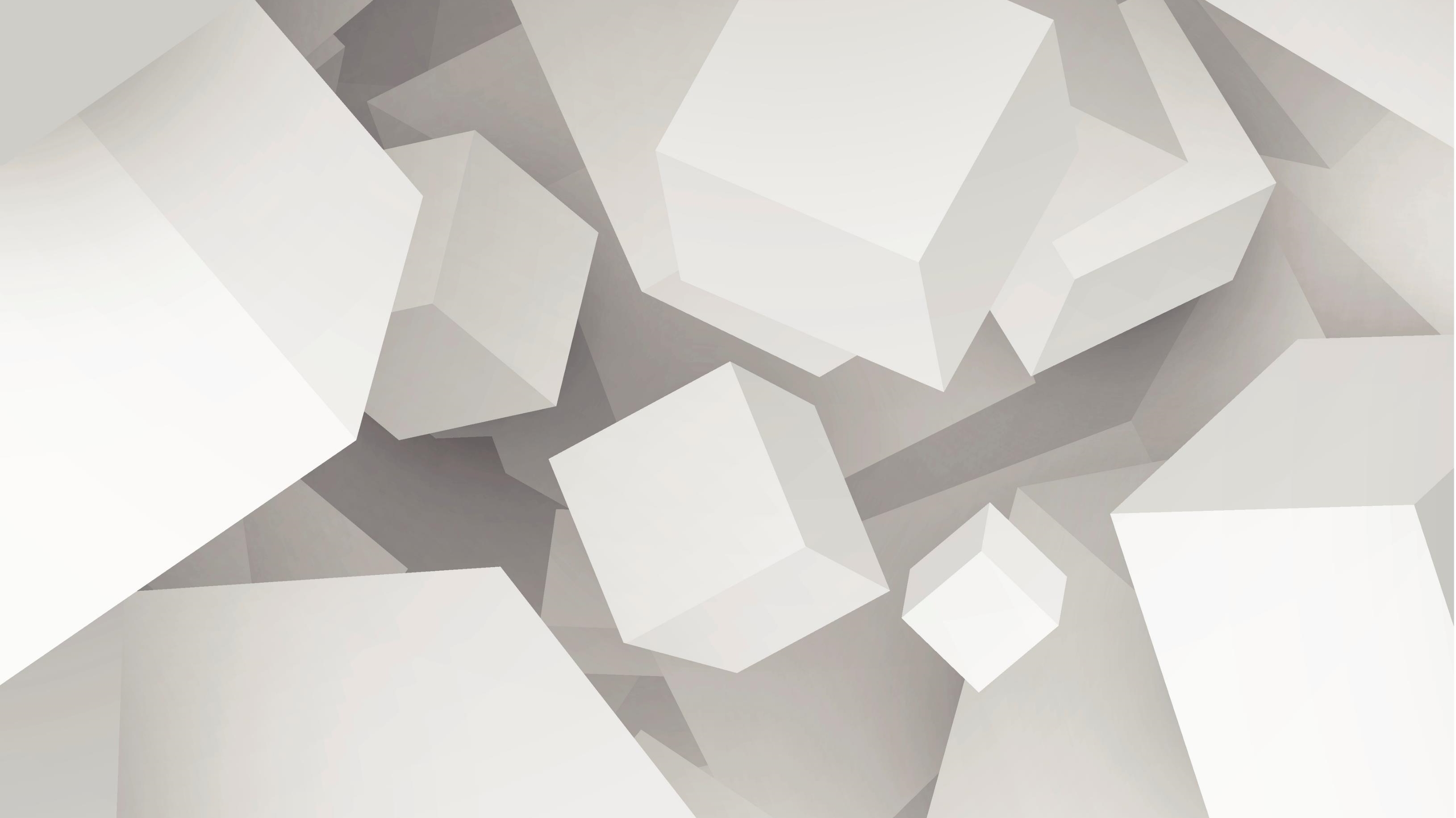 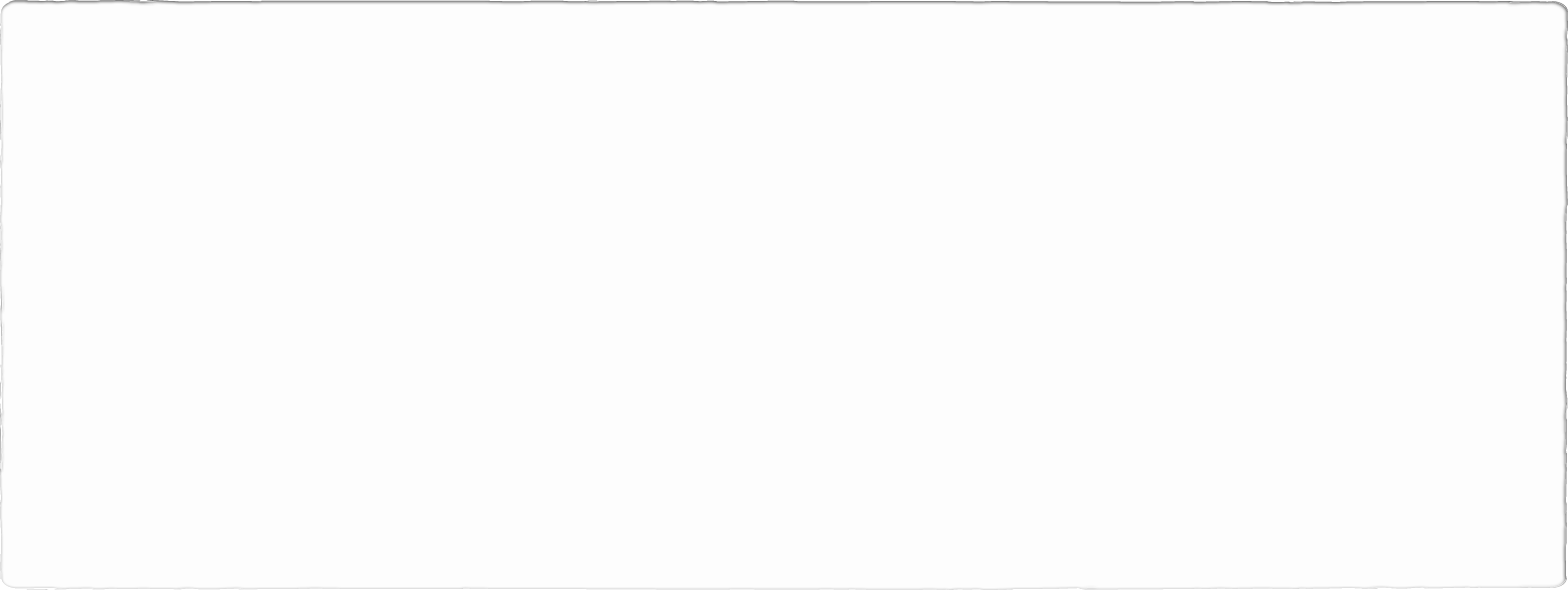 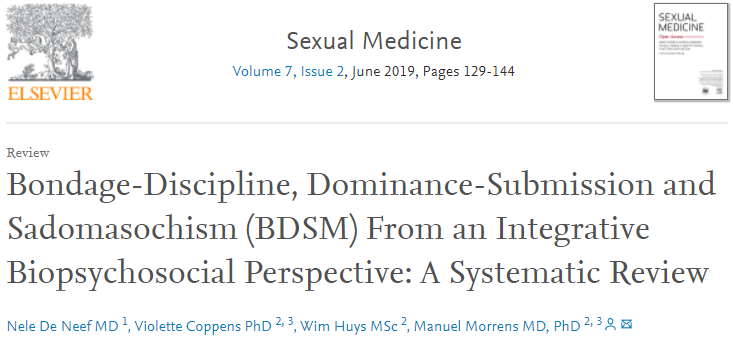 PSE5907 - Atratividade e Sexualidade Humana na Perspectiva Evolucionista (2022)
Christian K. Ollhoff
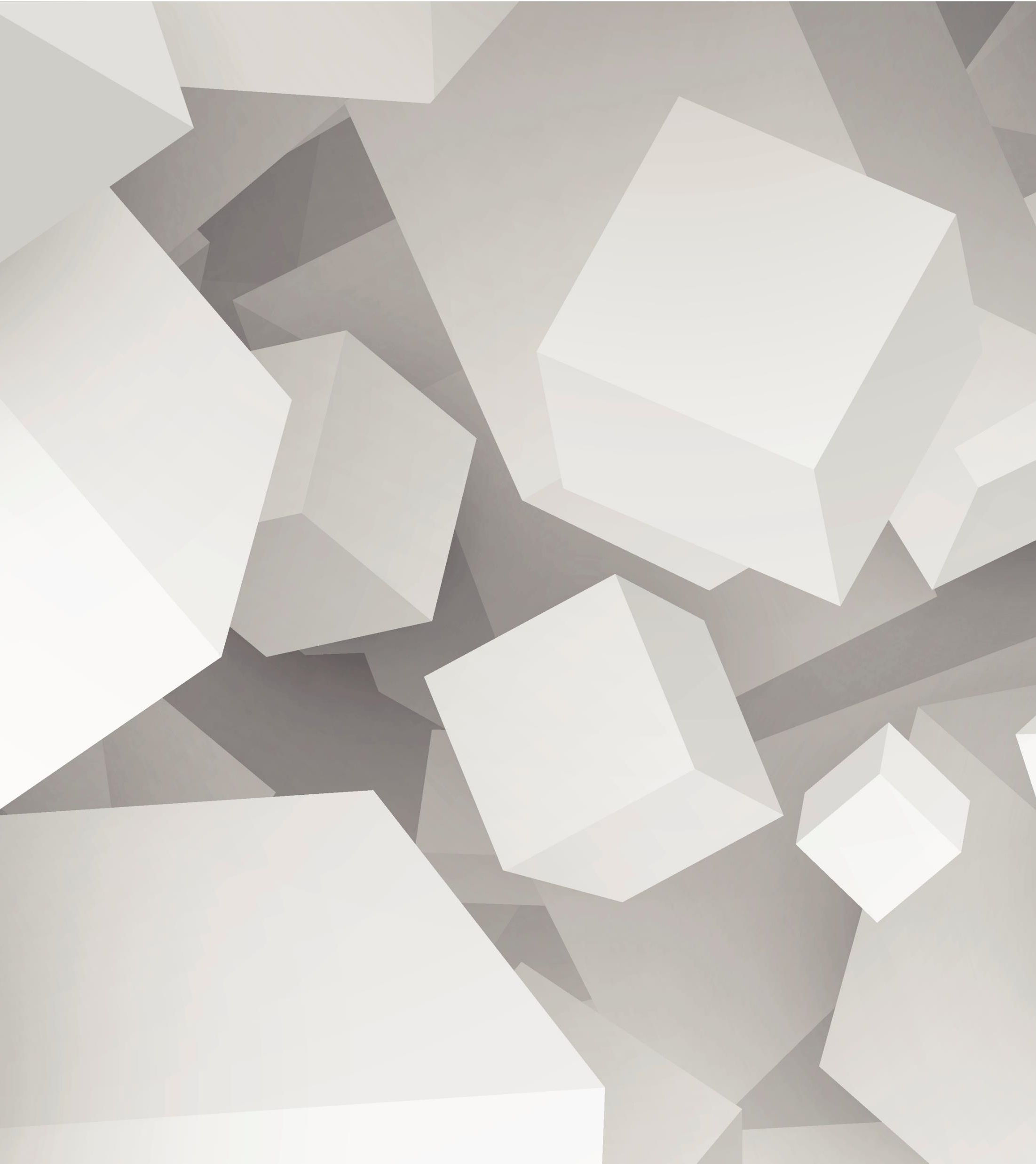 Introdução
BDSM – abreviação para bondage e disciplina, dominação e submissão, e sadismo e masoquismo.
Roleplay – físico, psicológico e sexual envolvendo trocas de poder consensuais entre os participantes.
Historicamente estas práticas foram patologizadas, sofreram equívocos e estigmas.
Métodos
Revisão sistemática -  diretriz PRISMA (itens de relatório preferidos para revisão sistemática e protocolos de meta-análise).
Uma pesquisa no banco de dados PubMed (1970 e abril de 2018) para artigos em inglês foi realizada usando os seguintes termos de pesquisa: BDSM OR masochism OR sadomasochism OR sexualsadism OR bondage OR sexual submissive OR sexual submit OR sexual kink.
Prevalência de BDSM
Prevalência – resultados divergentes.
Austrália – 2,2% de homens e 1,3% de homens entre 16 e 59 anos engajaram em BDSM no ultimo ano.
Holvoet et al. (2017), relatou que 46,8% da população geral (N = 1027)  tem interesse em BDSM, que se engajou em atividades temáticas BDSM pelo menos uma vez, embora o mesmo estudo tenha indicado que apenas 7,6% dos a população em geral se auto identificou como praticante de BDSM.
Prevalência de BDSM
Fantasias – 69% tiveram fantasias sobre atividades relacionadas ao BDSM.
Outro estudo com estudantes universitários canadenses mostrou que 72% dos homens e 59% das mulheres tinham fantasias de serem amarrados; 
65% dos homens e 58% das mulheres tem fantasias de amarrar um parceiro.
Jozifkova e Flegr (2006), demonstraram que cerca de metade da população geral prefere dinâmicas de poder desiguais em sua relação sexual.
Divergências
Várias razões para as divergências:
Muitos estudos usaram SM ou BDSM de forma abrangente sem especificar uma definição.
Taxas mais baixas podem ser por não incluírem interesse ou práticas específicas (ex. amarrar ou vendar os olhos). 
Interpretações subjetivas podem ser mais estritas.
Não há consenso de quais práticas deveriam ser incluídas e quais não.
Divergências
Outro problema: intensidade dos interesses em BDSM.
Alguns estudos investigaram fantasias enquanto outros investigaram performance e outras atividades. Fantasias tem maior prevalências que atividades em si.
Por fim: metodologia.
Pesquisas online tem maior prevalência do que por exemplo ligações anônimas.
Tempo coberto pelos questionários – os que perguntavam sobre atividades no último mês tiveram menor prevalência.
Espectro de BDSM
O espectro do BDSM – no presente estudo foi adotada uma abordagem dimensional aos interesses e práticas do BDSM.
Em uma extremidade – interesses relacionados ao BDSM se traduzem em fantasias inexploradas;
Na outra extremidade – uma implementação intensiva e contínua desses interesses em todos os aspectos da vida cotidiana. 
O envolvimento em pelo menos 1 atividade relacionada ao BDSM regularmente é relatado por 12,5% da população geral.
E cerca de 1% da comunidade geral explora esses interesses publicamente - clubes ou eventos relacionados ao BDSM.
Espectro de BDSM
É possível ainda que uma porcentagem ainda menor implemente práticas BDSM diariamente.
Alguns consideram BDSM como “lazer”, enquanto outros consideram como “um estilo de vida”, “identidade” ou “orientação(ões)”.
Interações de BDSM podem se desenvolver com o passar do tempo, indo de formas mais brandas até mais extremas (palmadas leves até uso de eletricidade ou agulhas).
Espectro de BDSM
A literatura indica que BDSM é um termo guarda-chuva
Mas o ponto central é uma diferença (ou mudança) em dinâmicas de poder.
Em um cenário estereotipado, há um parceiro dominante encarregado da cena e um parceiro(s) submisso(s), que consente em ser submetido às ações do dominante.
Os papéis podem mudar – “switch”.
Estigma
Em geral existe um estigma ao BDSM, considerando o público geral, pois BDSM relaciona sexualidade à dor, demonstração de poder e humilhação, ao invés de romance e ternura.
No entanto, tem sido afirmado que culturas mais antigas (por exemplo, Egito antigo, Roma antiga) aceitaram o uso de jogos de dor física e mental em um contexto sexual muito mais do sociedades ocidentais atuais. 
Dados insuficientes para verificar esta hipótese.
Estigma
Possivelmente existem diferenças internacionais de práticas BDSM, no entanto, ainda faltam estudos em larga escala.
Um identificou 4 categorias de atitude de estigmatização: 
1 – BDSM é socialmente e moralmente errado; 
2 – BDSM é associado com violência não consensual;
3 – Uma baixa tolerância para com praticantes de SM;
4 – A noção de que traços de dominantes ou submissos se traduzem para atividades cotidianas.
Estigma
A estigma também está mais presente em mulheres que são menos sexualmente emancipadas.
A estigmatização se traduz em sentimentos de ansiedade para demonstrar interesses de BDSM e pode estar relacionada com as taxas elevadas de ideação suicida observadas entre praticantes de BDSM, mesmo após o ajuste para sintomas depressivos, com 37% deles relatando níveis não zero de ideação suicida.
Estigma
Parte da literatura científica contribui ainda mais para a manutenção do estigma - concentrando-se em casos fatais de asfixia autoerótica, enquanto investiga associações com masoquismo, bondage ou travestismo.  
Apesar desses casos incidentais, a segurança e as práticas consensuais são elementos centrais nas interações BDSM, e há uma falta de evidências de que a asfixiofilia especificamente, e o masoquismo sexual em geral sejam realmente prejudiciais.
Estigma
Do ponto de vista clínico, foi demonstrado que a maioria dos psicoterapeutas não tende a ver o BDSM como uma variação benigna no comportamento sexual, e quase metade desses terapeutas não tinha certeza se a maioria dos praticantes de BDSM eram “psicologicamente saudáveis”.
Terapeutas experientes em trabalhar com clientes BDSM, no entanto, acentuaram a importância de uma atitude de não julgamento e conhecimento das práticas e valores BDSM
Patologização
Freud e Krafft-Ebing – patologizaram BDSM
DSM-IV e DSM-V – distinção clara entre interesses sexuais atípicos (ou parafilias) e desordens parafílicas, que causam danos para os praticantes ou outros.
O sadomasoquismo está incluído na CID-10 como um transtorno de preferências sexuais, e existe a recomendação que esse diagnóstico seja excluído na próxima edição (CID-11).
Patologização
Natureza consensual dessas interações - propor 2 novos diagnósticos com base neste princípio de consentimento: 
1 - se estiver envolvido comportamento consensual, sadomasoquismo pode ser adicionado como outro transtorno parafílico, “se acompanhado de estresse acentuado que” não é inteiramente atribuível à rejeição ou medo rejeição do padrão de excitação por outros, ou por risco significativo de lesão ou morte”; 
2 - um novo diagnóstico, “Transtorno de sadismo sexual coercitivo”, é proposto quando o padrão de excitação se concentra na inflição de “sofrimento em indivíduos que não consentem”.
Aspectos psicológicos do BDSM
Personalidade e transtornos de personalidade:
Praticantes de BDSM – menos neuróticos, mais extrovertidos, mais abertos à experiência, mais conscienciosos, e menos agradáveis.
Tipos de apego – menos sensíveis à rejeição, mais confiantes nas relações, menor necessidade de aprovação e menor apego ansioso.
Menor evidência (amostras pequenas) – maior masoquismo em pessoas com desordem de personalidade borderline e maior nível de narcisismo.
Aspectos psicológicos do BDSM
Experiências adversas na infância:
Uma metanálise mostrou que a prevalência de abuso sexual infantil em amostras comunitárias e estudantis de pessoas que praticam BDSM - 7,9% dos homens e 19,7% das mulheres sofreram algum tipo de abuso sexual na infância.
Pesquisas anteriores mostraram que mulheres que foram abusadas sexualmente na infância eram mais propensas a relatar fantasias de submissão do que aquelas que não eram.
No entanto, embora alguns achados preliminares sugiram uma associação entre trauma sexual e interesses relacionados ao BDSM, a literatura atual não comprova uma relação causal.
Aspectos psicológicos do BDSM
Orientação sexual e interesses BDSM:
Pesquisas anteriores incluíram principalmente participantes do sexo masculino e membros da comunidade lésbica, gay, bissexual e transgênero (LGBT). 
Pesquisas mais recentes relatam amostras mais equilibradas, embora os homens ainda tendam a ser ligeiramente super-representados em amostras de BDSM online.
Cerca de dois terços da comunidade BDSM se identificam como heterossexuais, demais membros se identificam como bissexuais (23%) ou outros (17%).
Aspectos biológicos do BDSM
Sexo e interesses BDSM:
Na comunidade BDSM, homens tendem a ser mais dominantes, e até 75% das mulheres se identificam como submissas e tem mais fantasias sexuais de submissividade, assim como preferem homens dominantes. 
Uma minoria se identifica de homens e mulheres se identificam como “switch”.
Pessoas não heterossexuais se identificaram principalmente como “switches” (37%), com uma proporção ligeiramente menor, mas igual de dominantes e submissos (22% e 27%). 
Mais mulheres (14,2%) do que homens (8,5%) acham que sentir dor como parte do sexo muito ou um pouco atraente.
Aspectos biológicos do BDSM
Do ponto de vista evolutivo:
A assertividade masculina é uma característica valorizada pelas mulheres em seus (potenciais) parceiros masculinos, pois pode ter levado a maiores chances de sobrevivência para mulheres e crianças.
Homens sexualmente dominantes e mulheres sexualmente submissas se percebiam mais atraentes e tinham mais filhos biológicos. BDSM pode ser uma estratégia de acasalamento.
Aspectos biológicos do BDSM
Palavras referentes a sexo estimulavam respostas mais rápidas para palavras submissas em mulheres, levando os autores a concluir que as mulheres associavam implicitamente sexo com submissão - associação não encontrada em homens.
Demonstrou-se também que muitas meninas adolescentes, mas não meninos, relatam assumir um papel submisso durante suas primeiras experiências sexuais. 
Ser dominada e dominada por um homem é uma das fantasias sexuais mais comuns entre as mulheres.
A disparidade hierárquica submissa/dominante dentro de um casal pode ser um mecanismo importante, promovendo coesão e cooperação entre os parceiros.
Aspectos biológicos do BDSM
É possível também que homens demonstrem altas taxas de preferência por fantasias submissas, independentemente da orientação sexual ou identidade de gênero. 
Nas mulheres, o interesse pela submissão é presumivelmente impulsionado principalmente pela necessidade de carinho e segurança, enquanto, nos homens, essa necessidade está possivelmente mais associada à necessidade de se render à vontade de outra pessoa.
Aspectos biológicos do BDSM
A idade também parece impactar a preferência de papéis:
A auto-identificação dominante está associada à idade mais avançada, enquanto os praticantes mais jovens demonstraram maior interesse pelo papel submisso. 
Isso pode não ser um fenômeno estritamente biológico e pode ser explicado, pelo menos parcialmente, por mudanças culturais ao longo dos anos.
Possivelmente, na comunidade BDSM, a aceitação de um posicionamento de papel mais fluido pode ter aumentado ao longo do tempo, embora essa noção deva ser investigada. 
Também pode refletir um nível de maturidade necessário para assumir o papel dominante e implementar as responsabilidades necessárias para o papel.
Aspectos biológicos do BDSM
Dor:
Os submissos percebem a dor como menos ameaçadora e pode estar associada a uma avaliação emocional mais baixa (negativa) dos estímulos relacionados à dor. 
Comparados com os sujeitos controle, os participantes masoquistas relataram percepção de dor reduzida ao visualizar as imagens masoquistas, o que foi refletido por níveis mais altos de excitação positiva ao assistir as imagens. Curiosamente, eles tiveram percepção de dor inalterada em outros contextos não masoquistas.
Aspectos biológicos do BDSM
Sistema de neurônios-espelho: 
as regiões do cérebro que estão associadas à capacidade de compreender o estado mental dos outros, bem como à empatia e, portanto, são importantes no contexto da interação social. 
Os masoquistas tendem a vivenciar estímulos dolorosos quando enquadrados em um contexto social masoquista como sendo menos negativos em comparação aos controles.
Como a percepção reduzida da dor não estava presente ao receber estímulos dolorosos em um contexto não masoquista, parece, assim, que os masoquistas recuperam experiências positivas de memórias passadas quando mostram imagens masoquistas durante momentos de estímulos dolorosos, levando-os a se imaginarem na situação com as emoções positivas associadas.
Mudanças hormonais
Testosterona salivar:
Mulheres submissas, mas não homens, tiveram aumento de testosterona após práticas BDSM, em dominantes os níveis se mantiveram iguais.
Possibilidades – uma  resposta agressiva às atividades de SM ou aumento de humor positivo (menos provável).
Em um estudo posterior (com menos indivíduos) não replicou os resultados.
Mudanças hormonais
Níveis elevados de cortisol, o hormônio do estresse, têm sido associados a comportamentos sádicos e masoquistas. 
Contrário ao que se espera, Klement e Klement descobriram que níveis aumentados de cortisol estavam inversamente correlacionados com níveis subjetivos de estresse, bem como afeto negativo. 
Os autores propõem 2 mecanismos para esses achados aparentemente contraditórios: 
1 - os participantes podem ter altos níveis de tolerância à dor e, portanto, podem não sentir os estímulos de dor relacionados ao BDSM como particularmente dolorosos subjetivamente, embora o corpo possa ter registrado sensações relacionadas à dor; 
2 - pode ser que o jogo de dor possa ter um efeito moderador na ligação entre estresse fisiológico e psicológico, reduzindo emoções negativas ou induzindo emoções positivas durante essas atividades.
Mudanças hormonais
A indução de hormônios relacionados ao sexo e ao estresse em resposta a estímulos dolorosos pode fornecer uma explicação para a noção histórica de que a indução da dor pode ser sexualmente excitante.
Atos de agressividade, como arranhar e morder, muitas vezes são implementados no sexo convencional e que a resposta fisiológica à dor é semelhante à do orgasmo. 
Outras atividades físicas que podem ser acompanhadas de dor, como corrida de longa distância ou dança, também podem levar a um estado de espírito eufórico. 
A investigação de biomarcadores e suas interações com os hormônios mencionados fornecem uma promissora ponte para pesquisas futuras.
Conclusão
A pesquisa não deve se concentrar apenas em pessoas orientadas para BDSM que praticam seus interesses em clubes temáticos de BDSM, mas também aproveitar a maior acessibilidade de praticantes e indivíduos interessados em BDSM sem experiência (Internet). 
Pesquisas sobre biomarcadores relacionados à recompensa, sexualidade, intimidade e estresse vivenciado podem aprofundar nossa compreensão desses interesses.
Conclusão
Examinar o amplo espectro de interesse do BDSM: 
Mecanismos psicológicos desses interesses (como traços de personalidade, habilidades de enfrentamento, comportamento de busca de sensações), 
estilo parental dos pais desses indivíduos, 
relacionamento entre BDSM e estilo de comunicação dentro e fora de relacionamentos íntimos, 
associações entre interesses BDSM e transtornos psicológicos ou psiquiátricos, evoluções na percepção dos interesses BDSM na sociedade e estigma associado, 
e diferenças internacionais nas práticas BDSM.